LOGO
202X
BLACK MUSIC RECORD TEMPLATE
Insert the Subtitle of Your Presentation
https://www.freeppt7.com
PREFACE
You content to play here, or over your copy, paste in this box, and select only only the text. 
You content to play here, or over your copy, paste in this box, and select only only the text. 
You content to play here, or over your copy, paste in this box, and select only only the text. 
You content to play here, or over your copy, paste in this box, and select only only the text.
01
ANNUAL WORK SUMMARY
02
WORK PERFORMANCE SHOW
CONTECES
03
PROBLEM ANALYSIS SUGGESTED
04
PROBLEM ANALYSIS SUGGESTED
05
NEXT YEAR THE WORK PLAN
A
Overview of the annual work
Insert the Subtitle of Your Presentation
Overview of the annual work
General manager
Sales Manager
Creative Director
Product Manager
Operations Manager
Administrative Finance
You content to play here, or over your copy, paste in this box, and select only only the text.
You content to play here, or over your copy, paste in this box, and select only only the text.
You content to play here, or over your copy, paste in this box, and select only only the text.
You content to play here, or over your copy, paste in this box, and select only only the text.
You content to play here, or over your copy, paste in this box, and select only only the text.
Overview of the annual work
Keywords01
Keywords03
Keywords05
Add your title brief overview, a sentence as a highlight, as an overview of the content of the entire page
Add your title brief overview, a sentence as a highlight, as an overview of the content of the entire page
Add your title brief overview, a sentence as a highlight, as an overview of the content of the entire page
Add your title brief overview, a sentence as a highlight, as an overview of the content of the entire page
Add your title brief overview, a sentence as a highlight, as an overview of the content of the entire page
Keywords02
Keywords04
B
Job Performance Presentation
Insert the Subtitle of Your Presentation
Job Performance Presentation
Click here to add a title
You content to play here, or over your copy, paste in this box, and select only only the text.
Click here to add a title
You content to play here, or over your copy, paste in this box, and select only only the text.
Click here to add a title
You content to play here, or over your copy, paste in this box, and select only only the text.
Job Performance Presentation
Keywords01
Keywords02
Keywords04
Keywords03
Summarize keywords in short words
Summarize keywords in short words
Summarize keywords in short words
Summarize keywords in short words
Add a brief overview of your title, a sentence as a highlight, as an overview of the content of the entire page, or populate the key statements to this
Add a brief overview of your title, a sentence as a highlight, as an overview of the content of the entire page, or populate the key statements to this
Add a brief overview of your title, a sentence as a highlight, as an overview of the content of the entire page, or populate the key statements to this
Add a brief overview of your title, a sentence as a highlight, as an overview of the content of the entire page, or populate the key statements to this
C
Highlights Experience Summary
Insert the Subtitle of Your Presentation
Highlights Experience Summary
An introduction to the picture
For example, team members take a photo.
Or yourself.
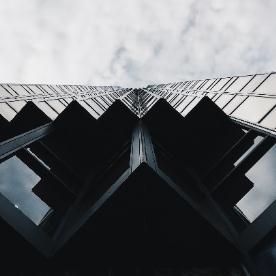 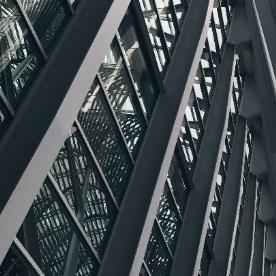 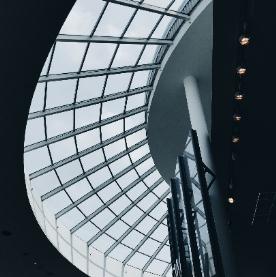 Add your title brief overview, a sentence as a highlight, as an overview of the content of the entire page, or populate the key statements here. Add your title brief overview, a sentence as a highlight, as an overview of the content of the entire page, or populate the key statements here. Add your title brief overview, a sentence as a highlight, as an overview of the content of the entire page, or populate the key statements here.
Highlights Experience Summary
Add title content
After you hit your content here, or by copying your text, choose paste in this box and choose to keep only the text. After you hit your content here, or by copying your text, choose paste in this box and choose to keep only the text.
Add title content five
Your content is played here, or by copying your text, choose paste in this box
Add title content four
Your content is played here, or by copying your text, choose paste in this box
Add title content three
Your content is played here, or by copying your text, choose paste in this box
Add Title Content Two
Your content is played here, or by copying your text, choose paste in this box
Add title content one
Your content is played here, or by copying your text, choose paste in this box
D
Problem Analysis Recommendations
Insert the Subtitle of Your Presentation
Problem Analysis Recommendations
Click here to add a title
You content to play here, or over your copy, paste in this box, and select only only the text.
Click here to add a title
You content to play here, or over your copy, paste in this box, and select only only the text.
Problem Analysis Recommendations
You content to play here, or over your copy, paste in this box, and select only only the text. You content to play here, or over your copy, paste in this box, and select only only the text.
E
Next year's work plan
Insert the Subtitle of Your Presentation
Next year's work plan
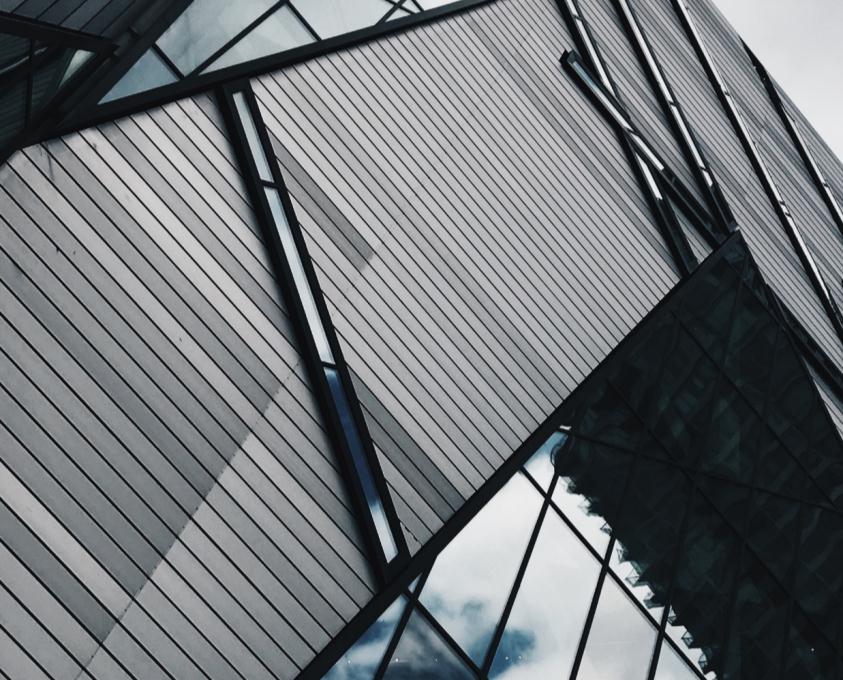 Click here to add a title
You content to play here, or over your copy, paste in this box, and select only only the text.
Click here to add a title
You content to play here, or over your copy, paste in this box, and select only only the text.
Click here to add a title
You content to play here, or over your copy, paste in this box, and select only only the text.
Next year's work plan
A review of research
A review of research
A review of research
A review of research
You content to play here, or over your copy, paste in this box, and select only only the text.
You content to play here, or over your copy, paste in this box, and select only only the text.
You content to play here, or over your copy, paste in this box, and select only only the text.
You content to play here, or over your copy, paste in this box, and select only only the text.
LOGO
Thanks for listening!
https://www.freeppt7.com